ERCOT Frequency Control Report
April 2021

ERCOT
Operations Planning

PDCWG | May 14th, 2021
Summary of April 2021
2021 RMS1 Statistics
Mean: 17.20 mHz
Min: 12.01 mHz
Max: 60.59 mHz
Energy Statistics
Total Energy: 28,071,084  MWh
Wind Energy: 8,907,804  MWh
Percent Energy from Wind: 31.73% 
Solar Energy: 982,403  MWh
Percent Energy from Solar: 3.50%
Minimum System Inertia
Mean: 158,897 MW*s
Max: 197,238 MW*s  on Apr 14th
Min: 120,857 MW*s  on Apr 3rd
CPS1: 164.75%
Current CPS1 12-Month Rolling Average: 168.95%
9 BAAL Exceedance(s)
2 hourly CPS1 score below 100%
BAAL-003 Events have updated through 2019
2019 BAAL-003 FRM Performance: -811.14
2
[Speaker Notes: 2018 BAAL-003 FRM Performance: -843.17]
Frequency Control
CPS1, BAAL, & RMS1
Hourly CPS1 by Day
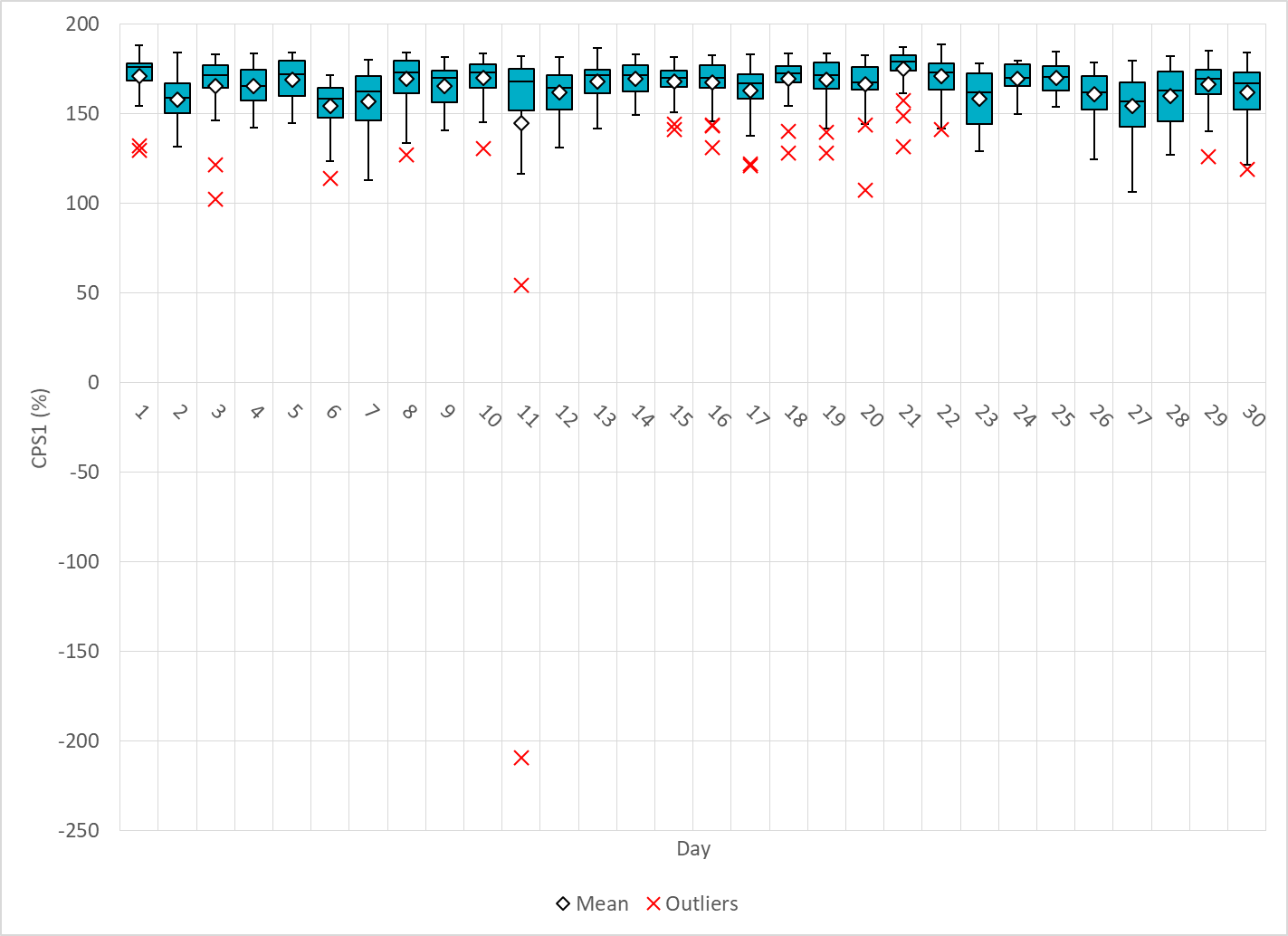 Apr-21 CPS1 (%): 164.75
4
[Speaker Notes: 54.24% @ 04/11/2021 18:00 and -209.23% @ 04/11/2021 19:00 
    
        Expected Generation Deviation  
        Expected gen dev remained negative for entire two hour of period. The largest expected gen dev was -2693 MW @ 19:30 mostly due to wind and solar. 
                         
        IRR Ramps
        Wind generation consistently ramped down during the entire two-hour period from 7285MW to 4980 MW. 
        Solar generation consistently ramped down during the entire two-hour period from 3952MW to 64 MW. 

        Regulation: Regulation up exhausted for the majority of the two-hour period 

        Other
        SCED Manual offset of 250 MW @ 18:37 
        A total of 1350 MW of RRS was deployed at 19:28 and additional 500 MW of RRS was deployed at 20:02. 
       Approximately 1600 MW of Non-Spin deployed by 20:00.]
BAAL Exceedances & Violations
There were 9 BAAL exceedance(s) in Apr
5
[Speaker Notes: Occurred on 04/11/2021 (7) and 4/30/2021 (2)]
15-Minute Average CPS1%
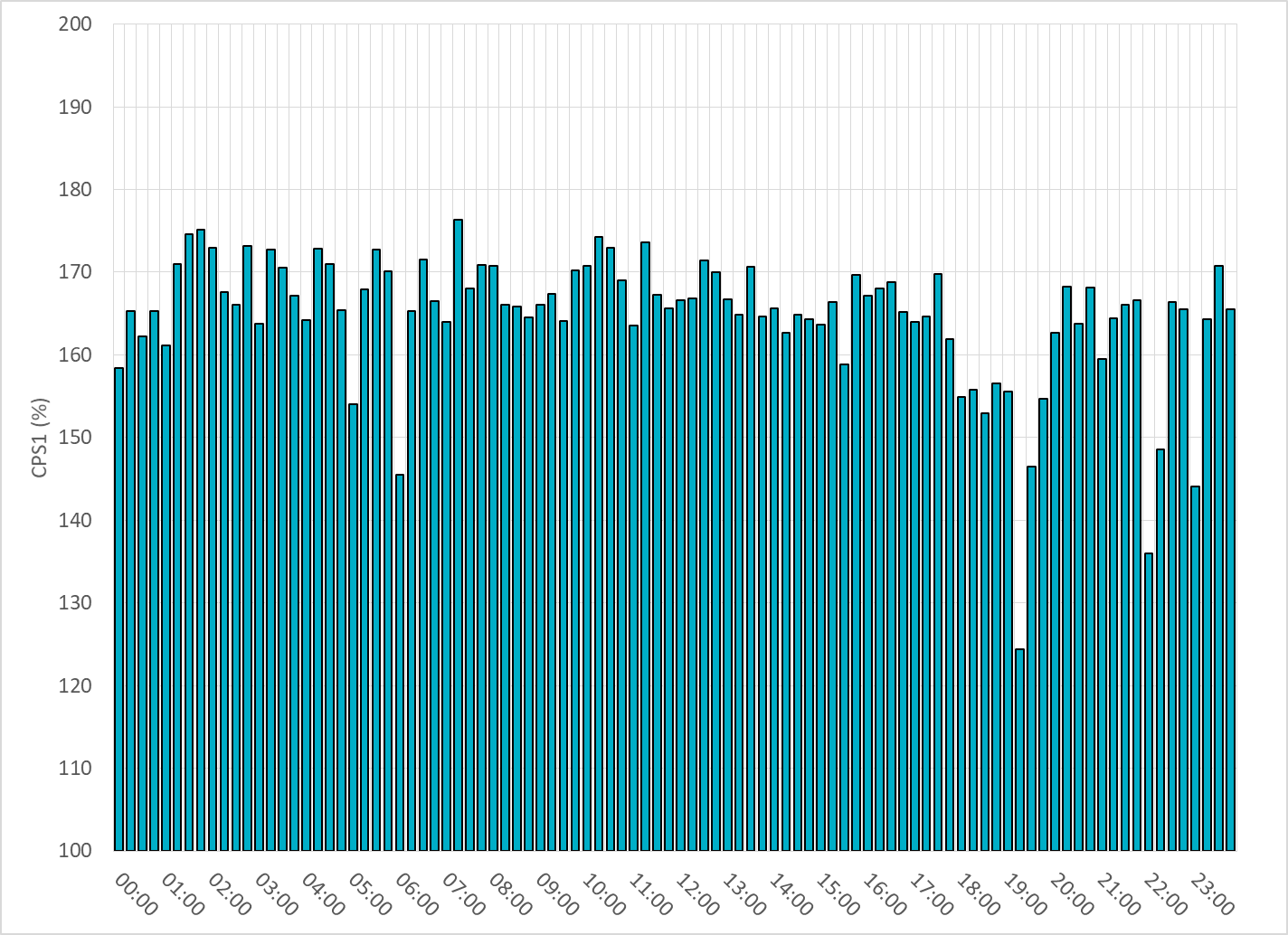 Apr-21 CPS1 (%): 164.75
6
12-Month Rolling Average CPS1
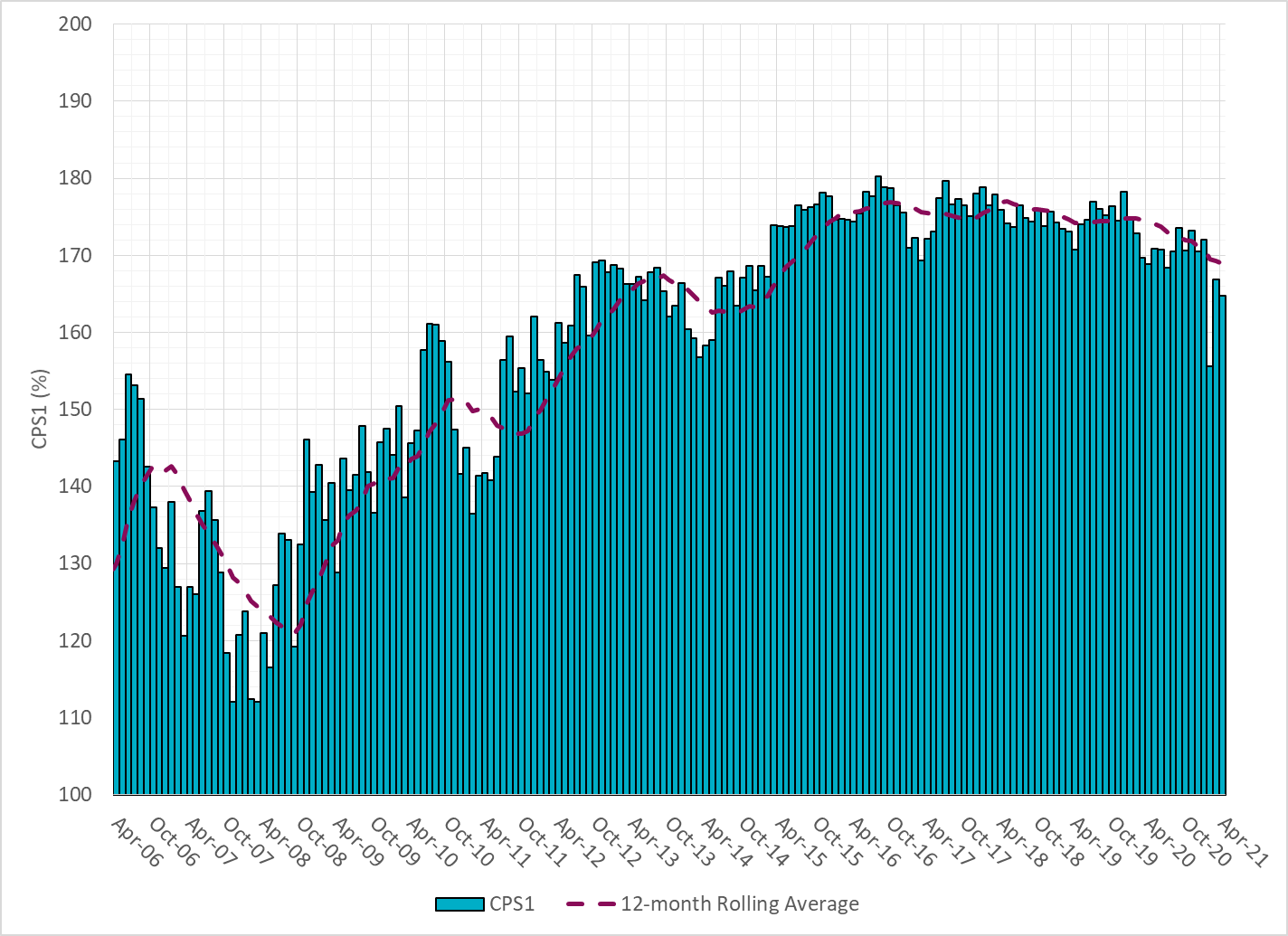 Current 12-Month Rolling Average: 168.95%
7
Daily RMS1 of ERCOT Frequency by Year
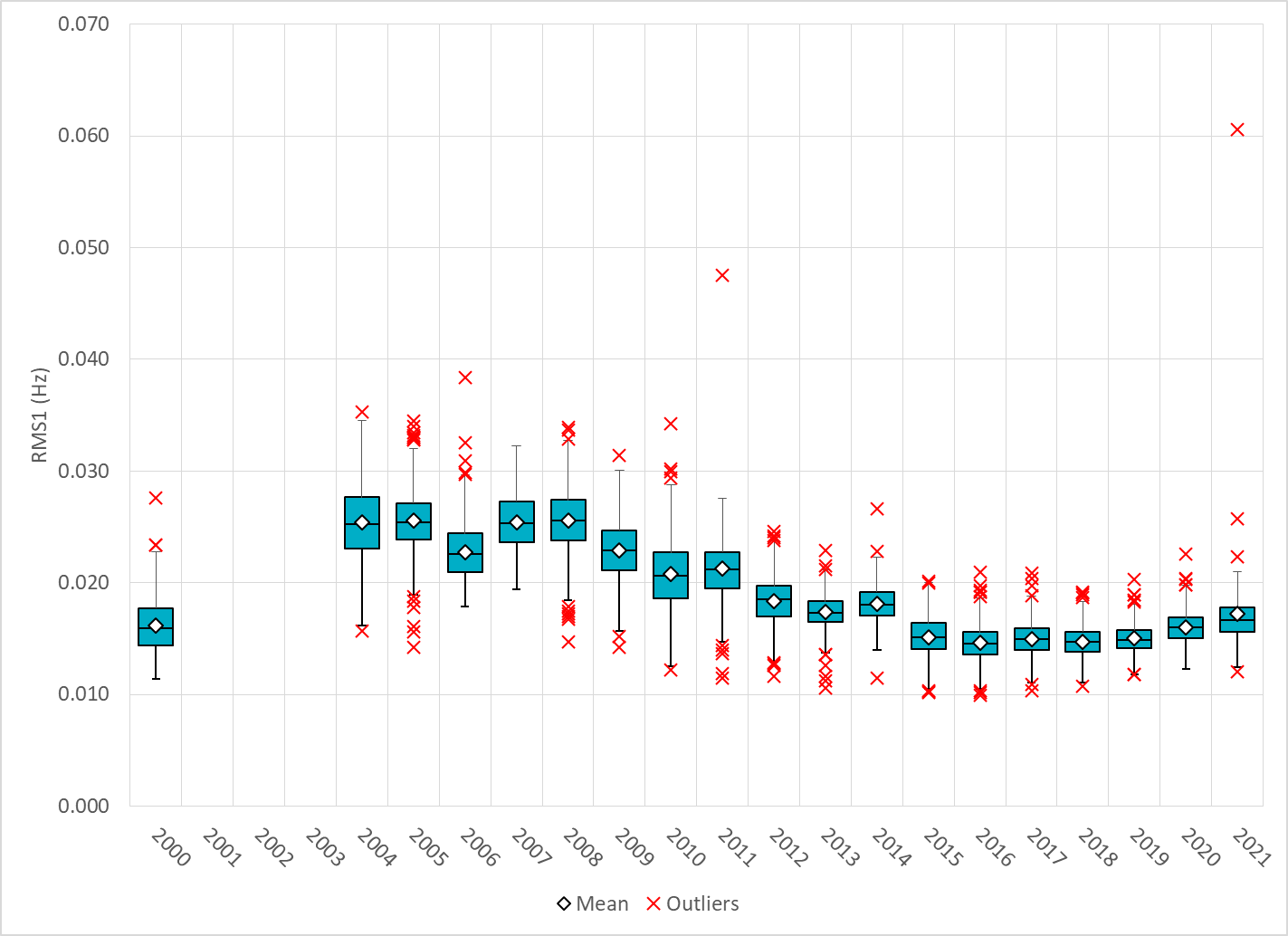 8
[Speaker Notes: Mean: 17.20 mHz
Min: 12.01 mHz
Max: 60.59 mHz]
Daily RMS1 of ERCOT Frequency by Month
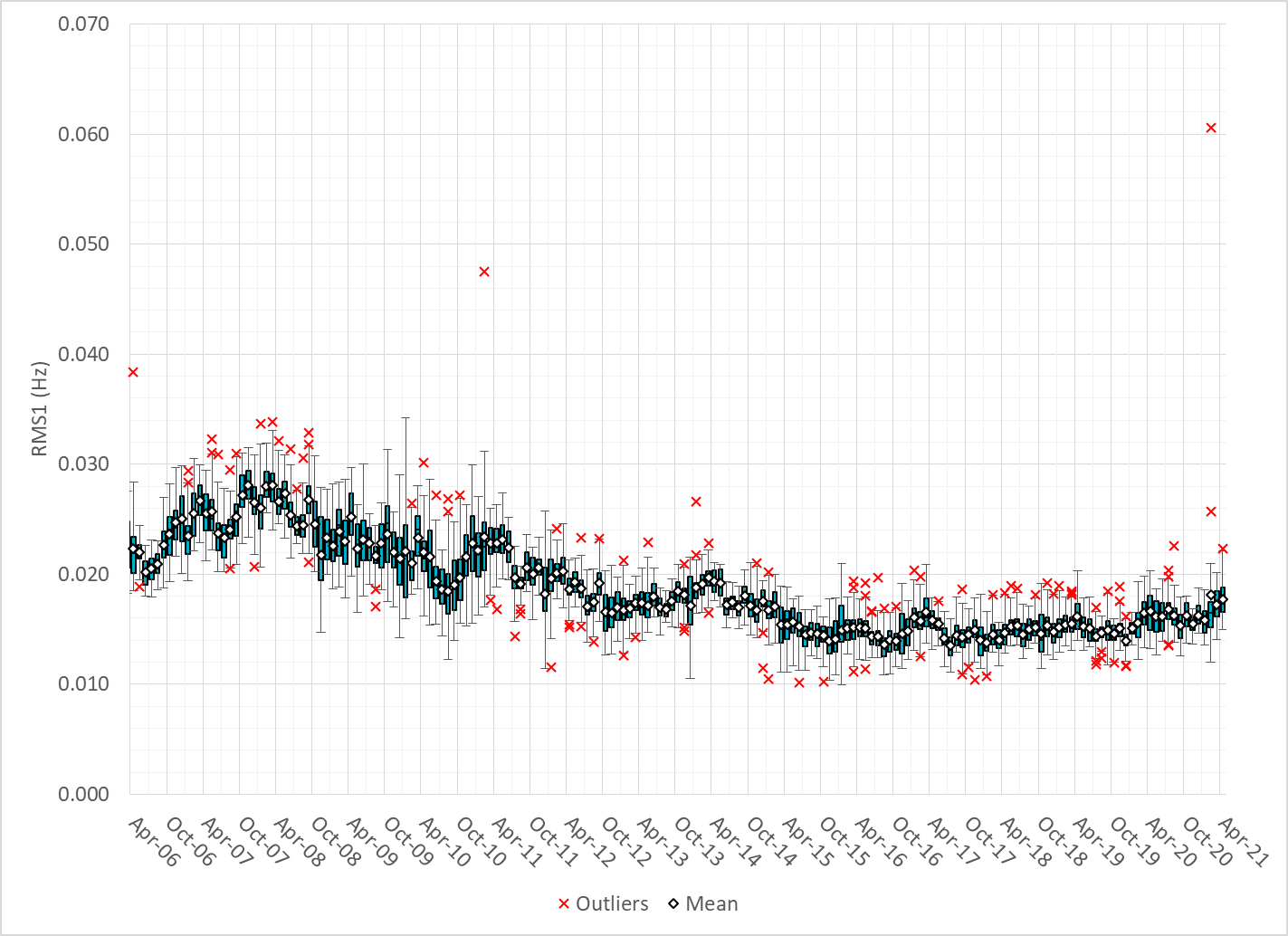 9
Daily RMS1 of ERCOT Frequency by Month
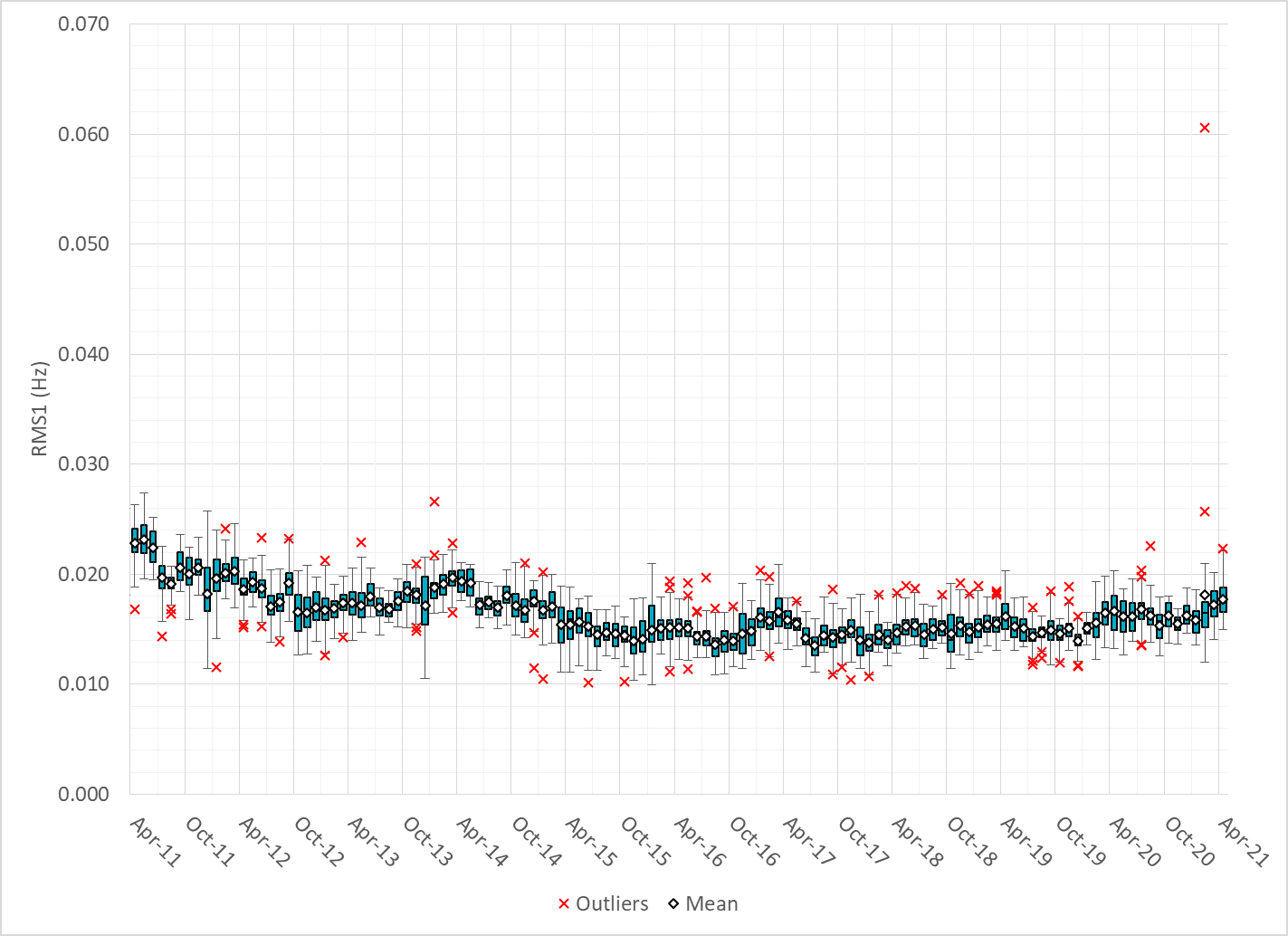 10
Frequency Profile Comparison
Frequency Profile Comparison
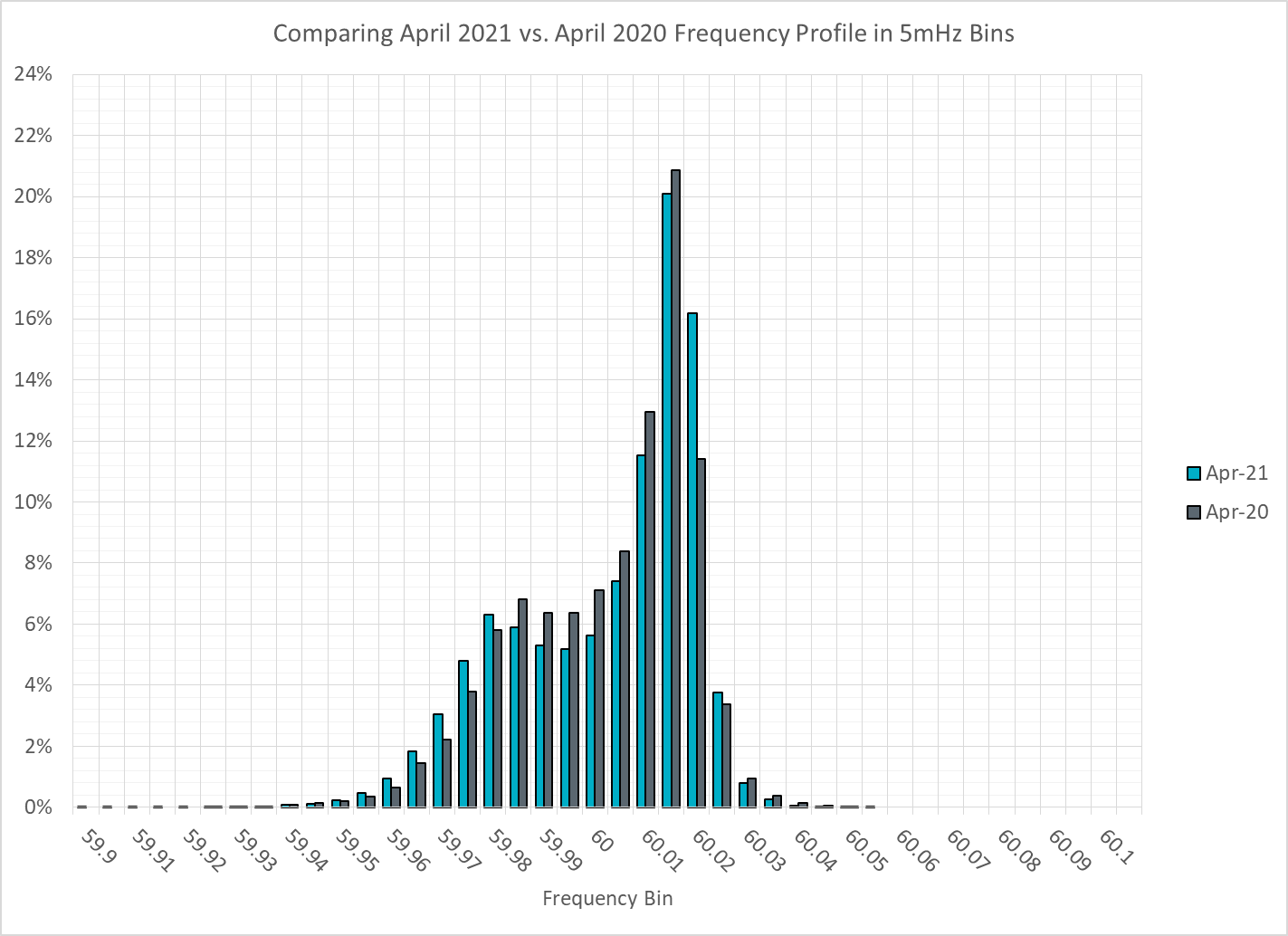 12
Frequency Profile Comparison
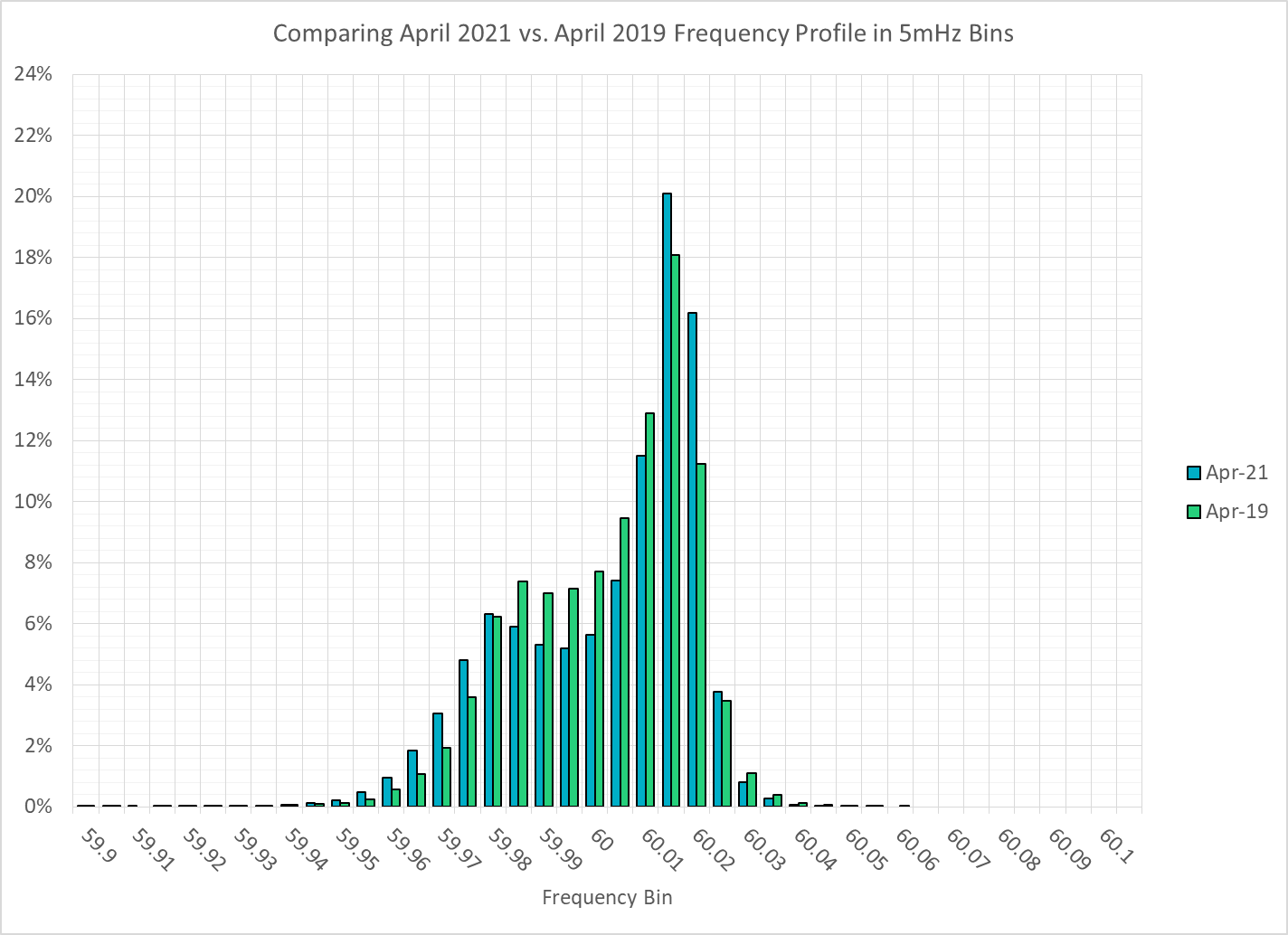 13
Time Error Correction
ERCOT Daily Time Error
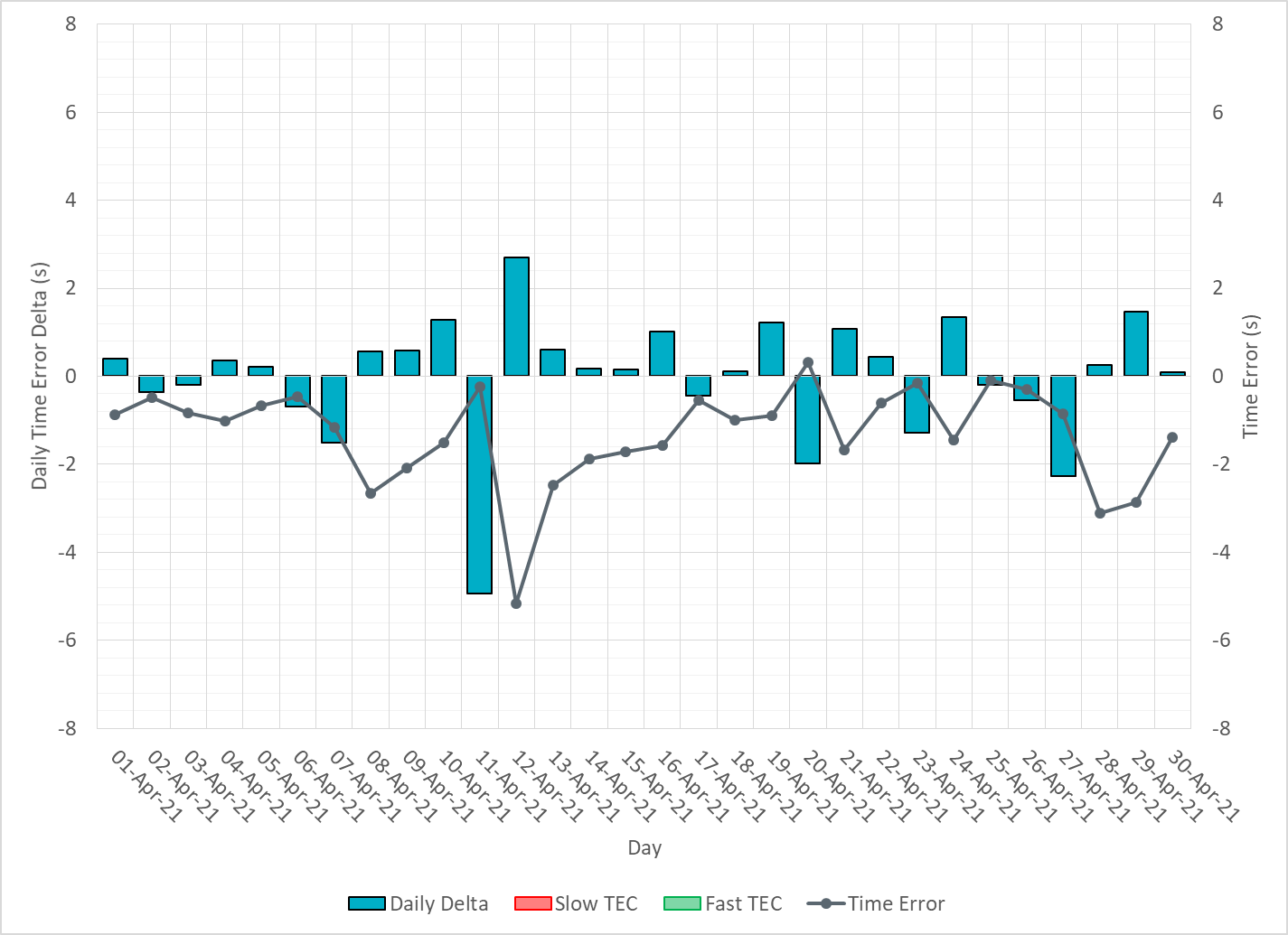 15
Time Error Corrections Log Summary
There have been no time error corrections since December 2016
16
BAL-003 Performance
Op. Year 2019 BAL-003 Selected Events – Update
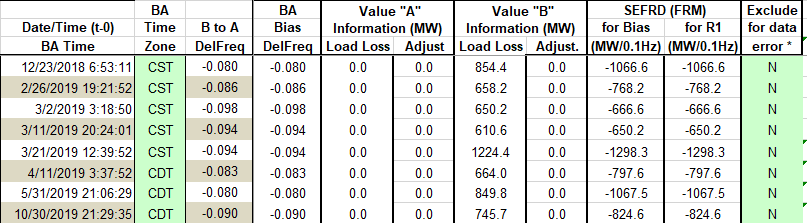 18
[Speaker Notes: BAL-003]
Op. Year 2019 BAL-003 FRM Performance - Update
19
[Speaker Notes: OP2018: FRO = -381.0, FRM_median = -843.17, FRM_average = -959.7
OP2019: FRO = -381.0, FRM_median = -811.14, FRM_average = -892.5
OP2020: FRO = -425.0,]
ERCOT Energy Statistics
Total Energy
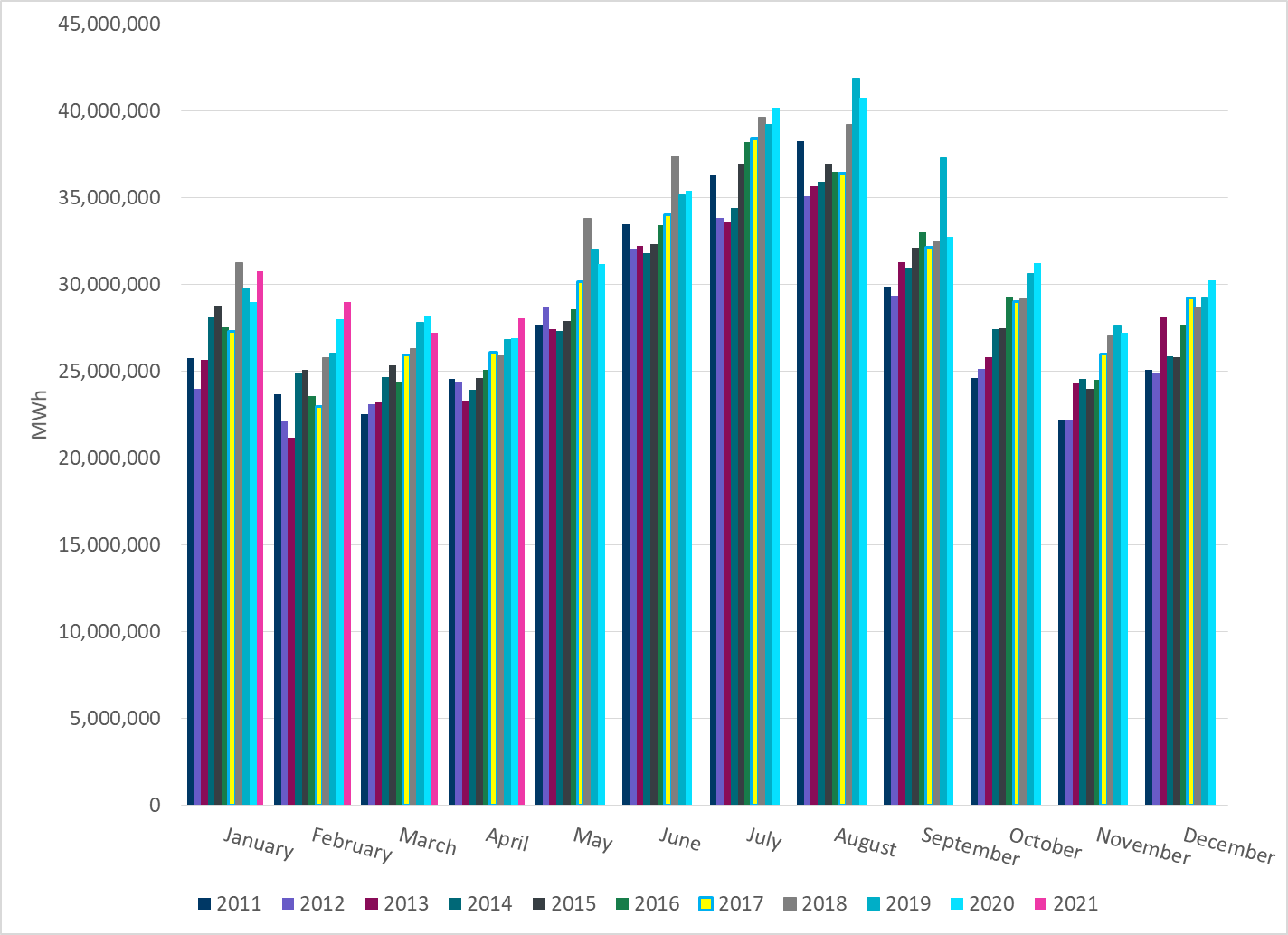 21
[Speaker Notes: 28,071,084  MWh]
Total Energy from Wind Generation
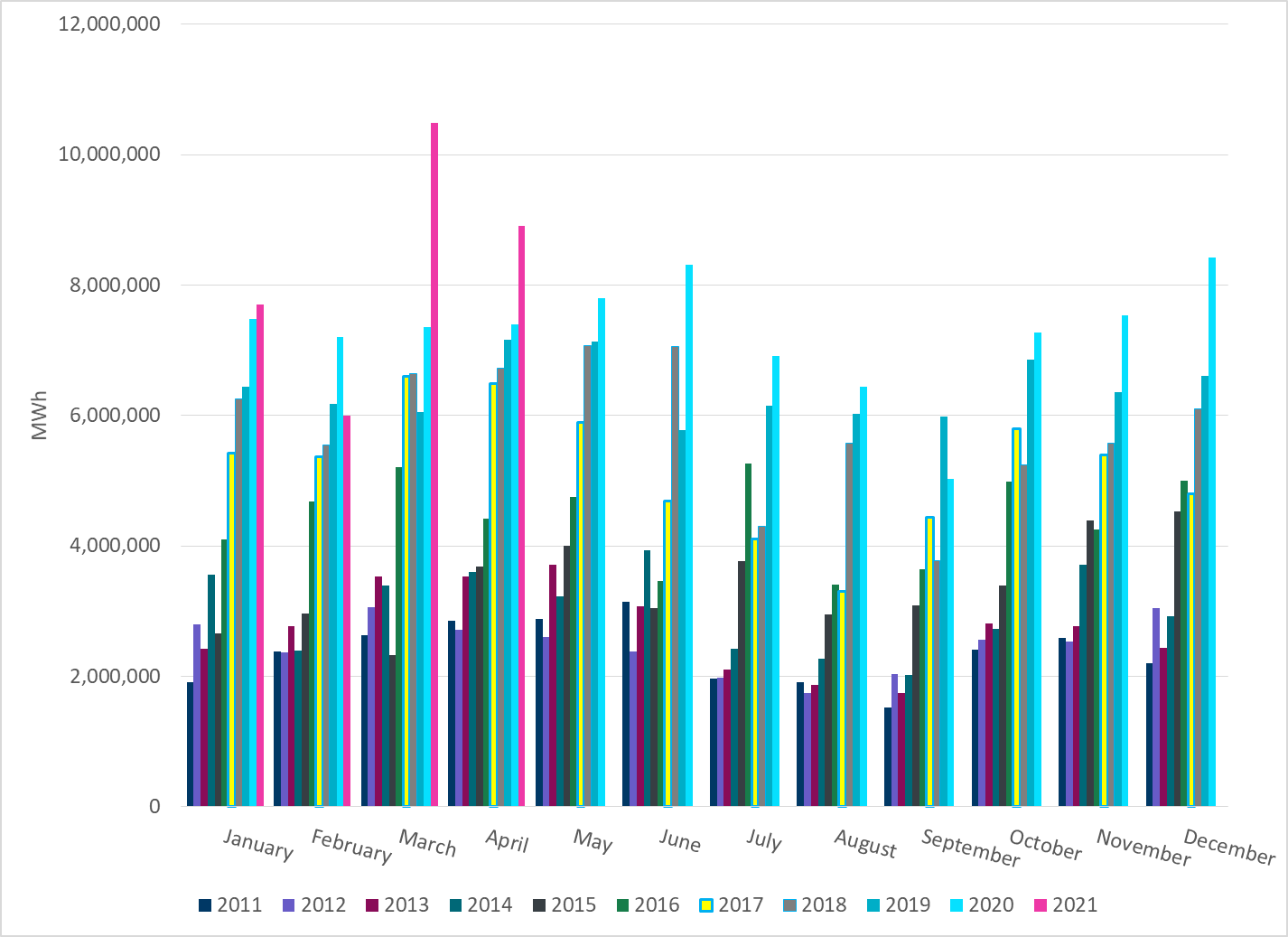 22
[Speaker Notes: 8,907,804 MWh]
% Energy from Wind Generation
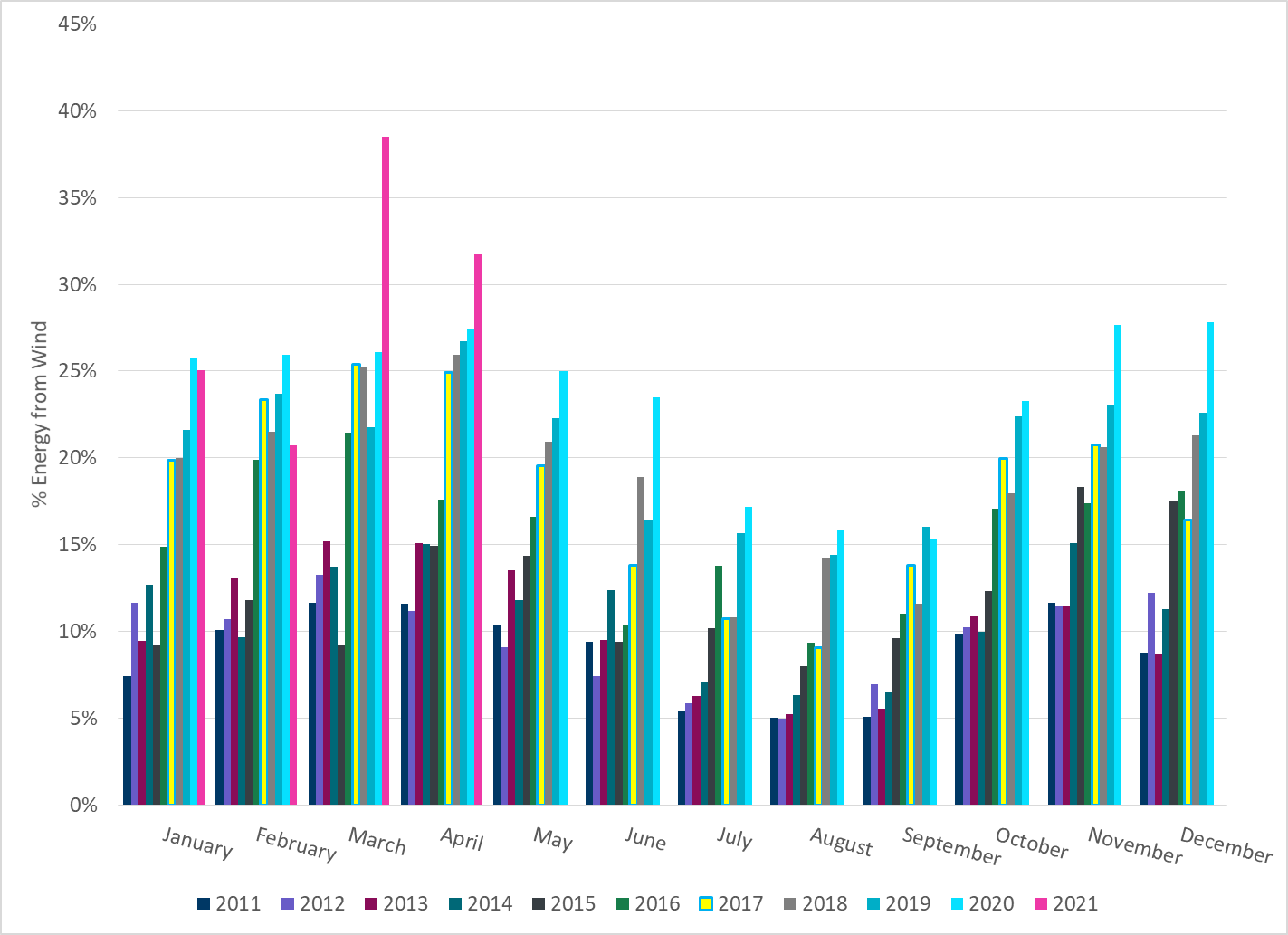 23
[Speaker Notes: 31.73%]
Total Energy From Solar Generation
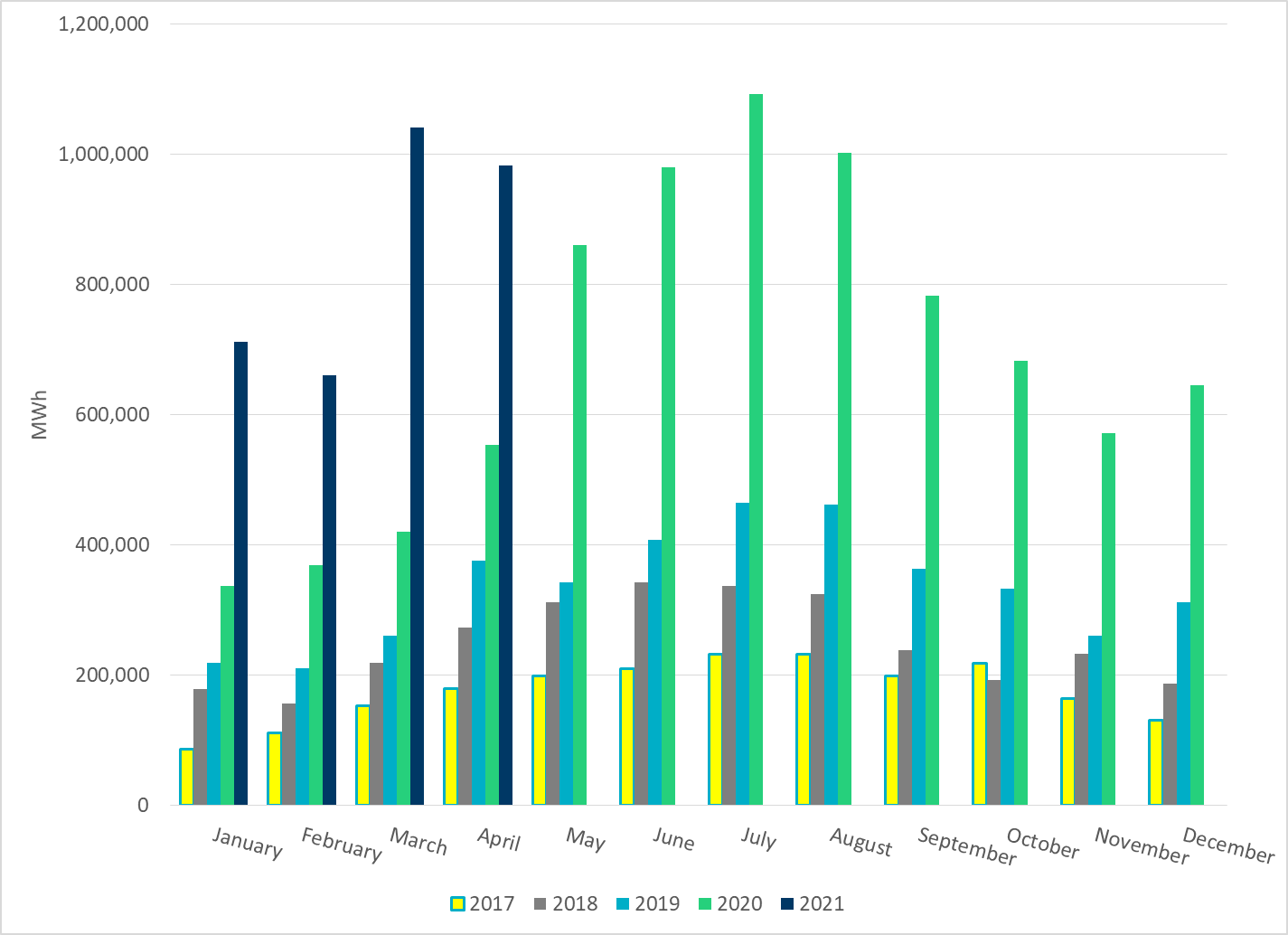 24
[Speaker Notes: 982,403 MWh]
% Energy from Solar Generation
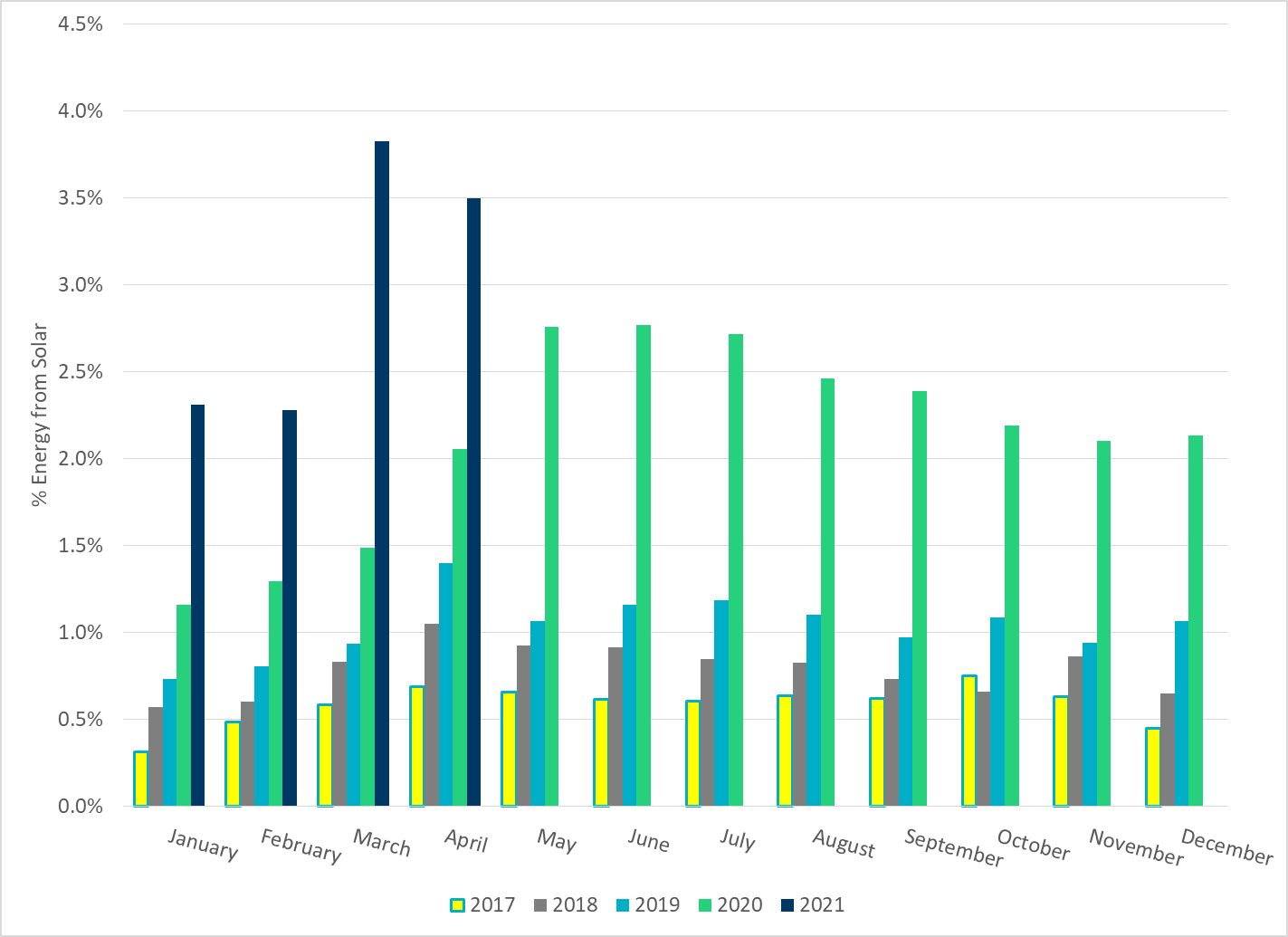 25
[Speaker Notes: 3.50%]
ERCOT System Inertia
Daily Minimum System Inertia
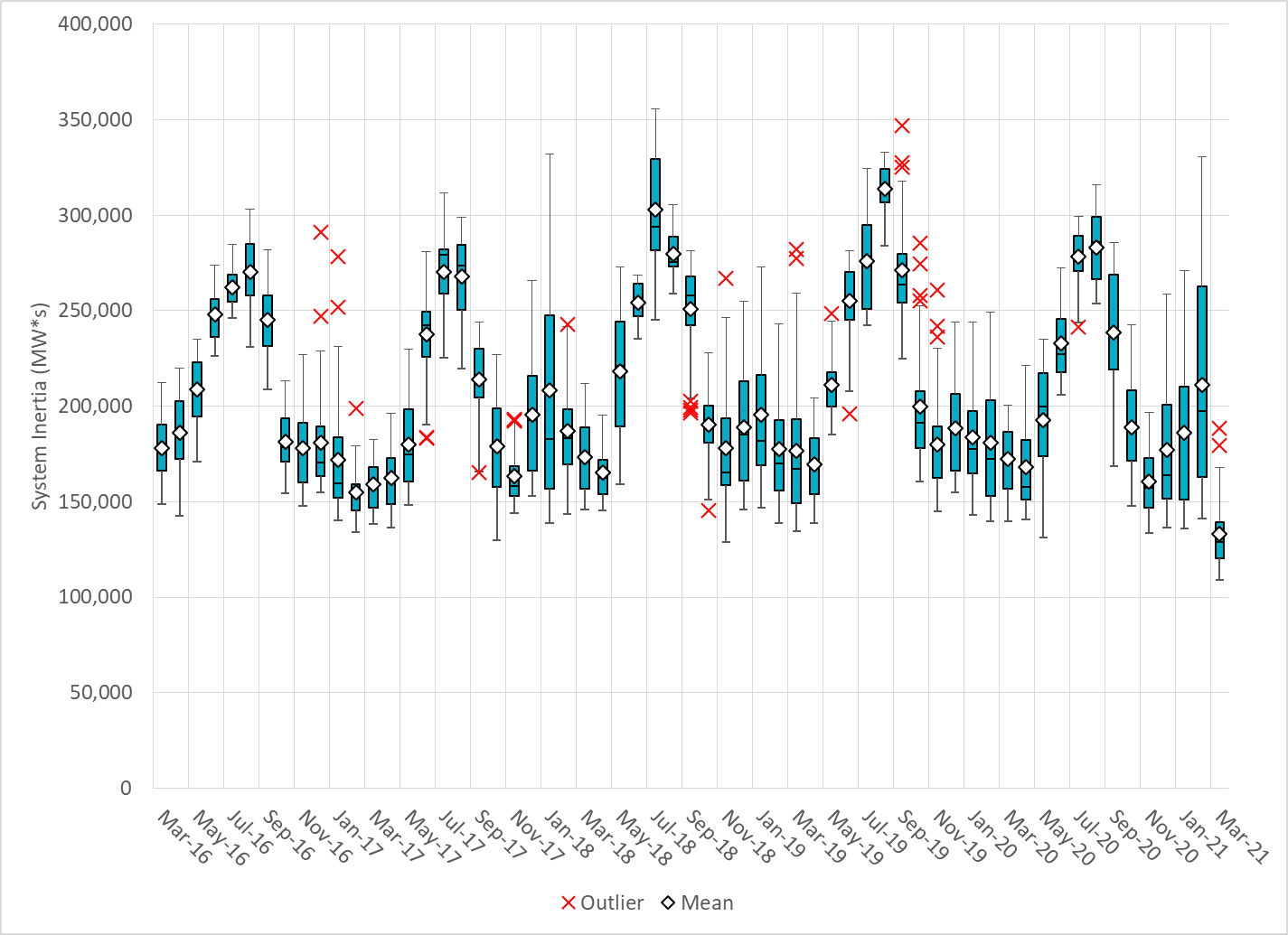 27
[Speaker Notes: Minimum Inertia = 120,857 MW*s on 4/3/2021


Previous Minimum was 109,029 MW*s on 3/22/2021

Data: 
Mean: 158,897 MW*s
Max: 197,238 MW*s  on Apr 14th
Min: 120,857 MW*s  on Apr 3rd]
Questions?
Thank you!